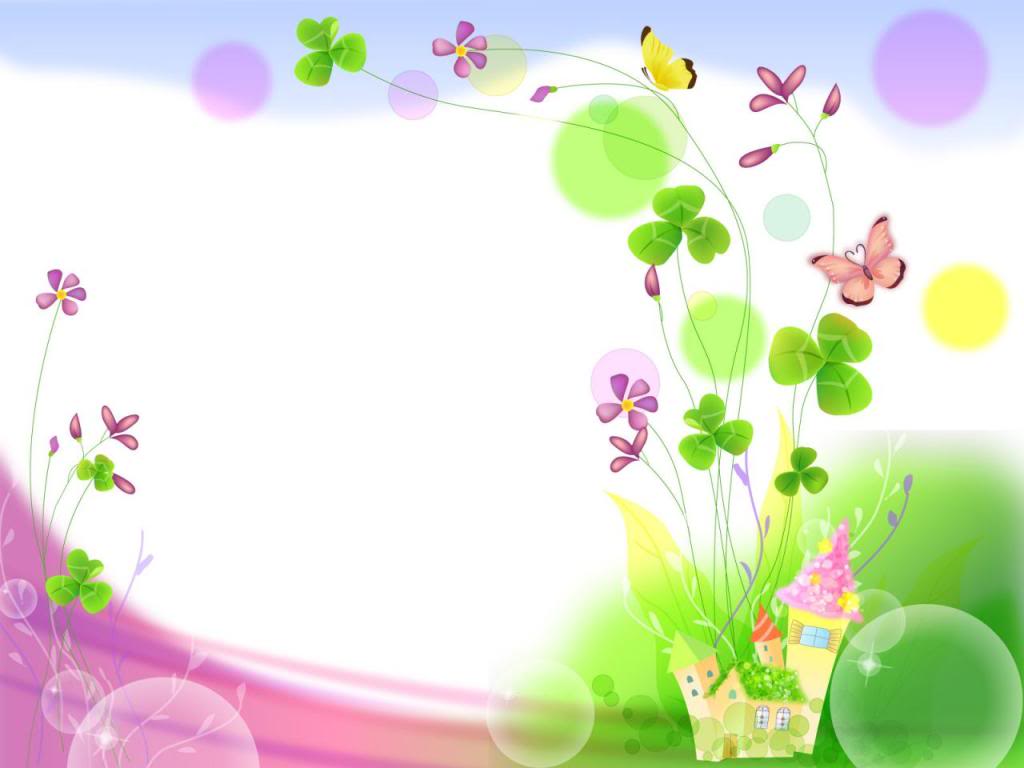 MÔN TOÁN LỚP 1
Giáo viên: Vũ Thị Thu Hà
Bài 22:
SO SÁNH SỐ CÓ HAI CHỮ SỐ
(Tiết 1)
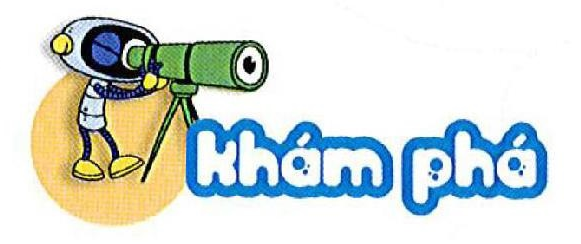 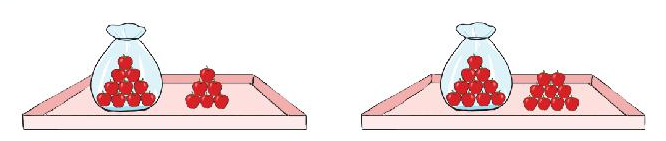 16 < 19
19 > 16
16 < 19
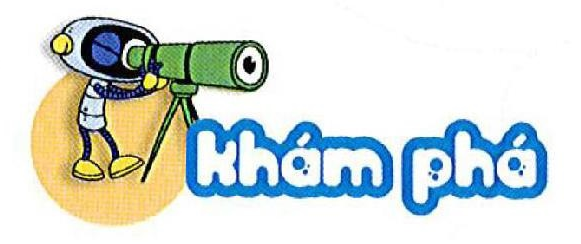 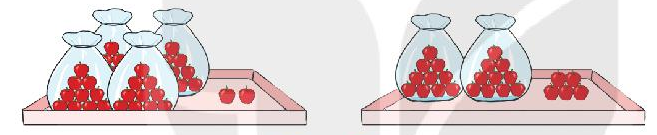 42 > 25
25 < 42
42 > 25
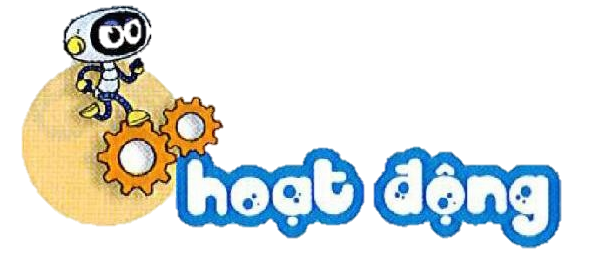 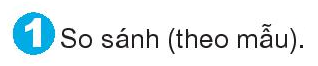 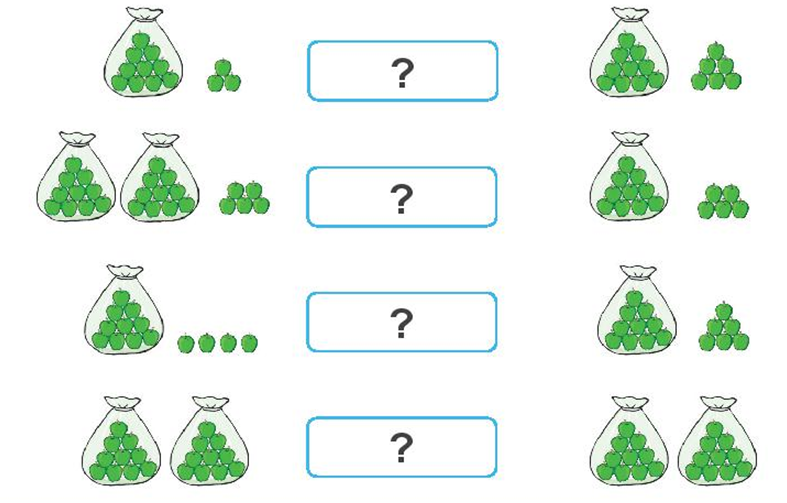 13 < 16
25 > 15
14 < 16
20 = 20
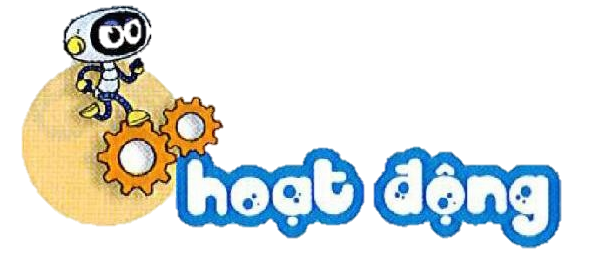 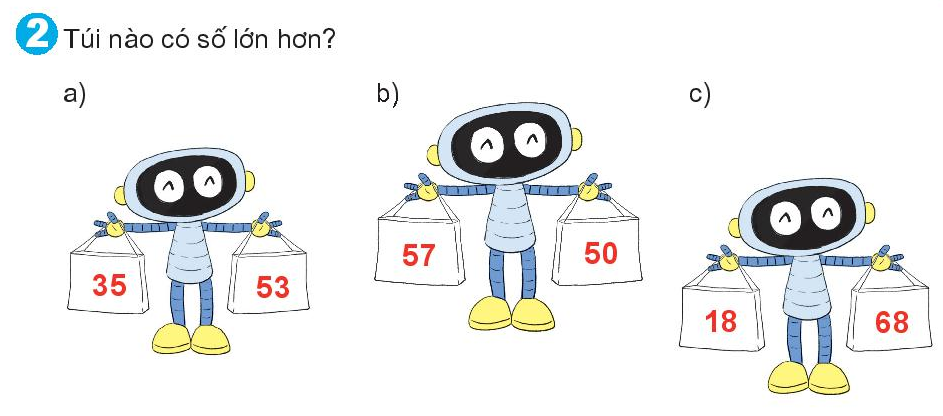 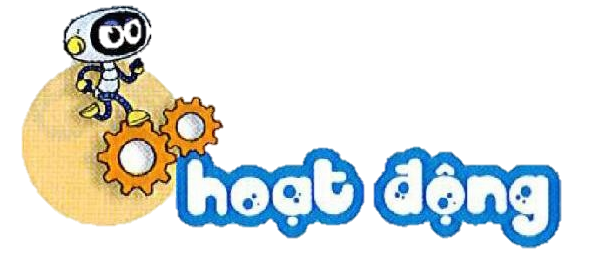 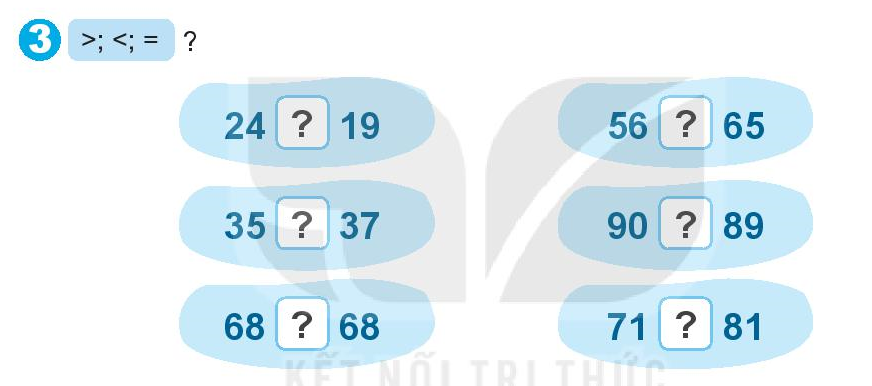 <
>
<
>
<
=
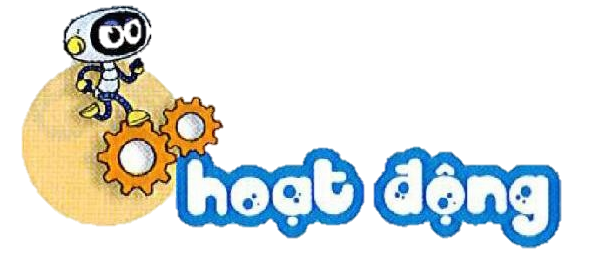 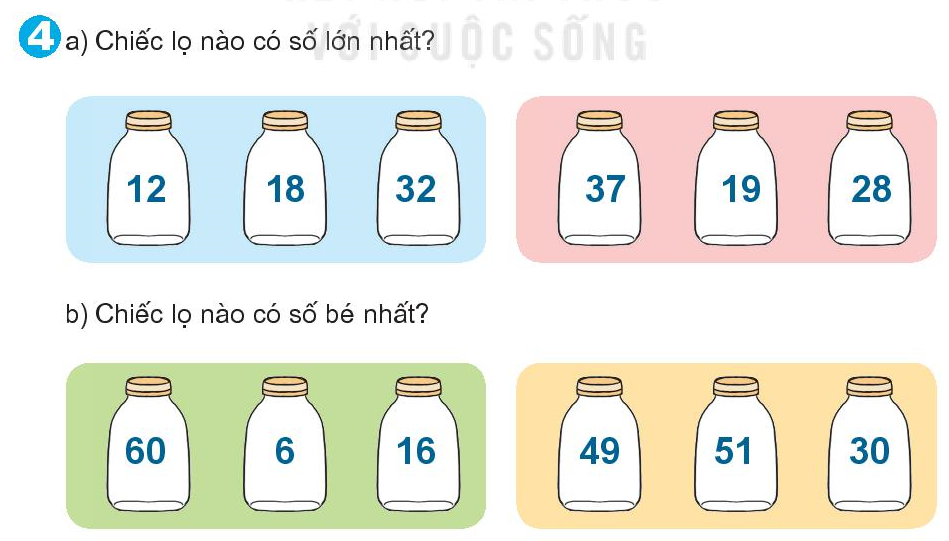 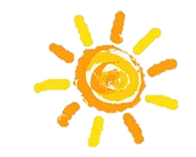 Tiết  học kết thúc!
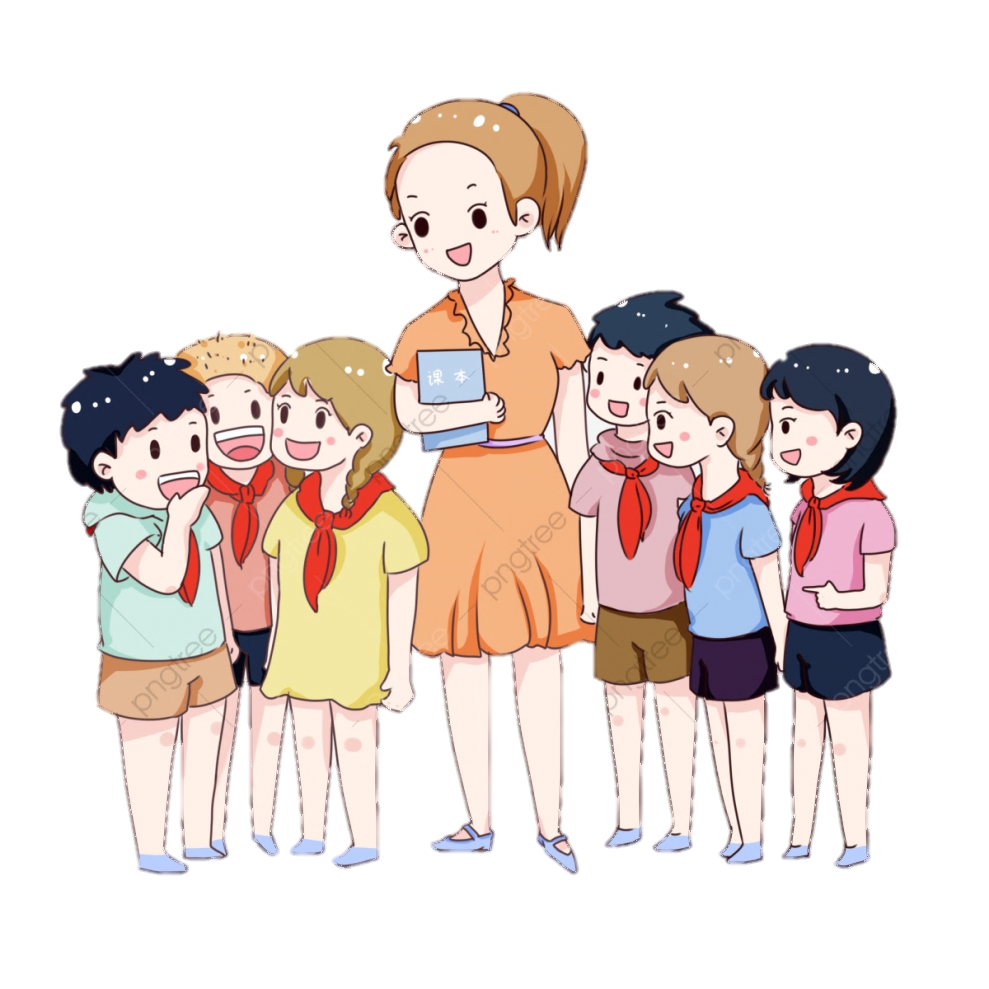